Малыш, мы с тобой
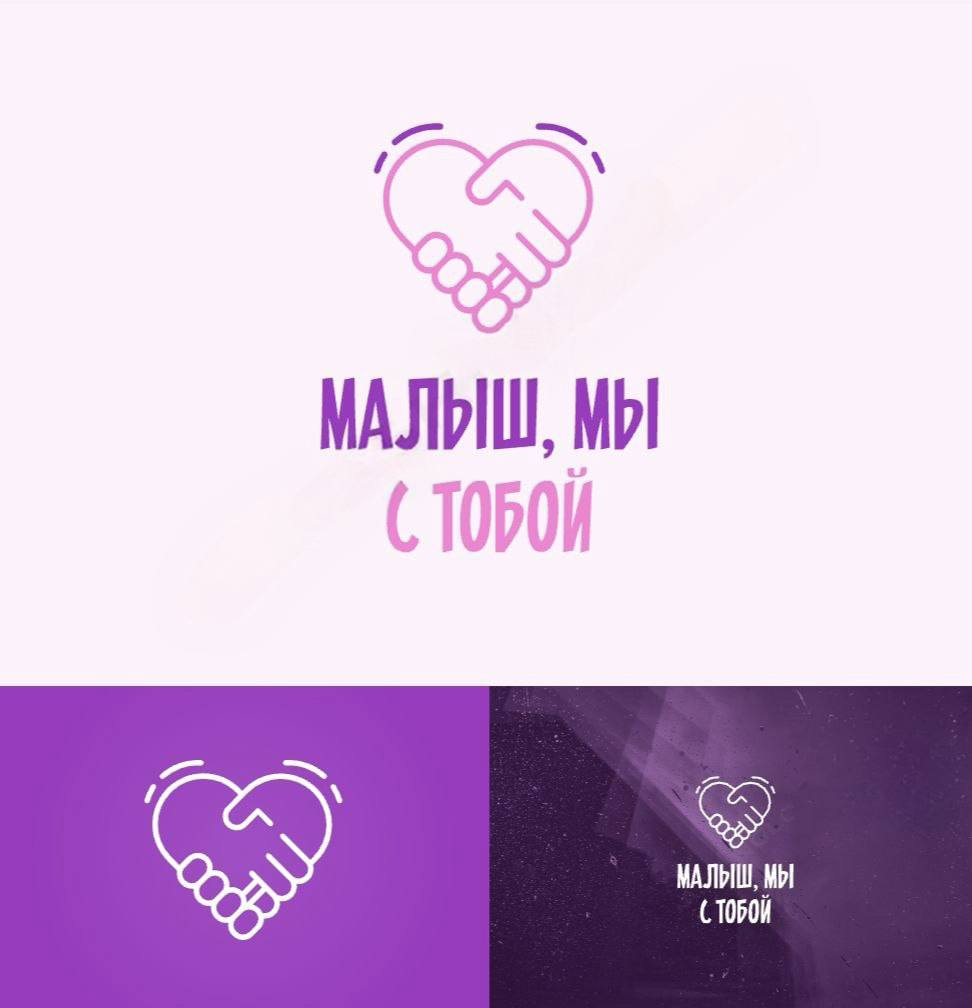 «Тайный Санта для детей в тяжёлой жизненной ситуации»
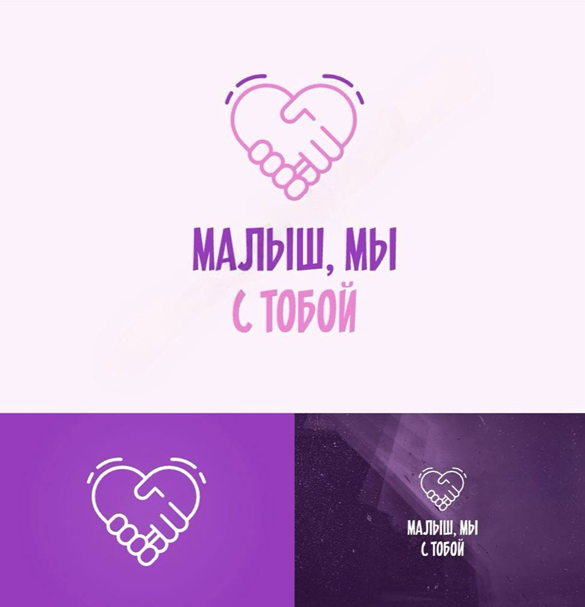 Тайный Санта для детей в тяжёлой жизненной ситуации
Мы помогаем ребёнку, который находится в трудной жизненной ситуации, выбрать и получить свою собственную вещь.
Актуальность проекта
В городе Йошкар-Ола много детей, оставшихся без попечения родителей, поскольку те, например, погибли или были лишены родительских прав (https://ioshkar-ola.spravker.ru/detskie-doma/). 
Оказавшись без моральной поддержки и материальной помощи, дети чувствуют себя брошенными и никому не нужными, т.к. ребёнку необходима забота взрослого человека. 
     Кроме того, не всегда воспитанники детских домов и интернатов получают в достаточном количестве такие нужные вещи, как предметы одежды, книги или игрушки.
Основная проблема, на решение которой направлен наш проект – проблема ребёнка, у которого нет возможности выбора собственной вещи и более сильному не требуется отнимать вещь у более слабого
С другой стороны, есть немало людей, испытывающих желание и имеющих способность оказать адресную помощь такому ребёнку, но у них нет возможности это сделать
Решение проблемы
Механизм действия:
• Сначала мы собираем список желаний ребёнка (например, ссылки из интернет-магазинов)
• При помощи телеграм-бота предоставляем клиенту выбор, кому из детей он хочет помочь
• Также клиент может оплатить взнос на содержание нашей организации
• После получения средств мы покупаем вещи ребёнку, затем отправляем клиенту фото ребенка с подаренной вещью и чек
В рамках реализации проекта  мы соединяем ребёнка, оказавшегося в тяжелой жизненной ситуации, которому даем возможность выбора собственной вещи и обладанию ею, с человеком, желающим оказать адресную помощь.